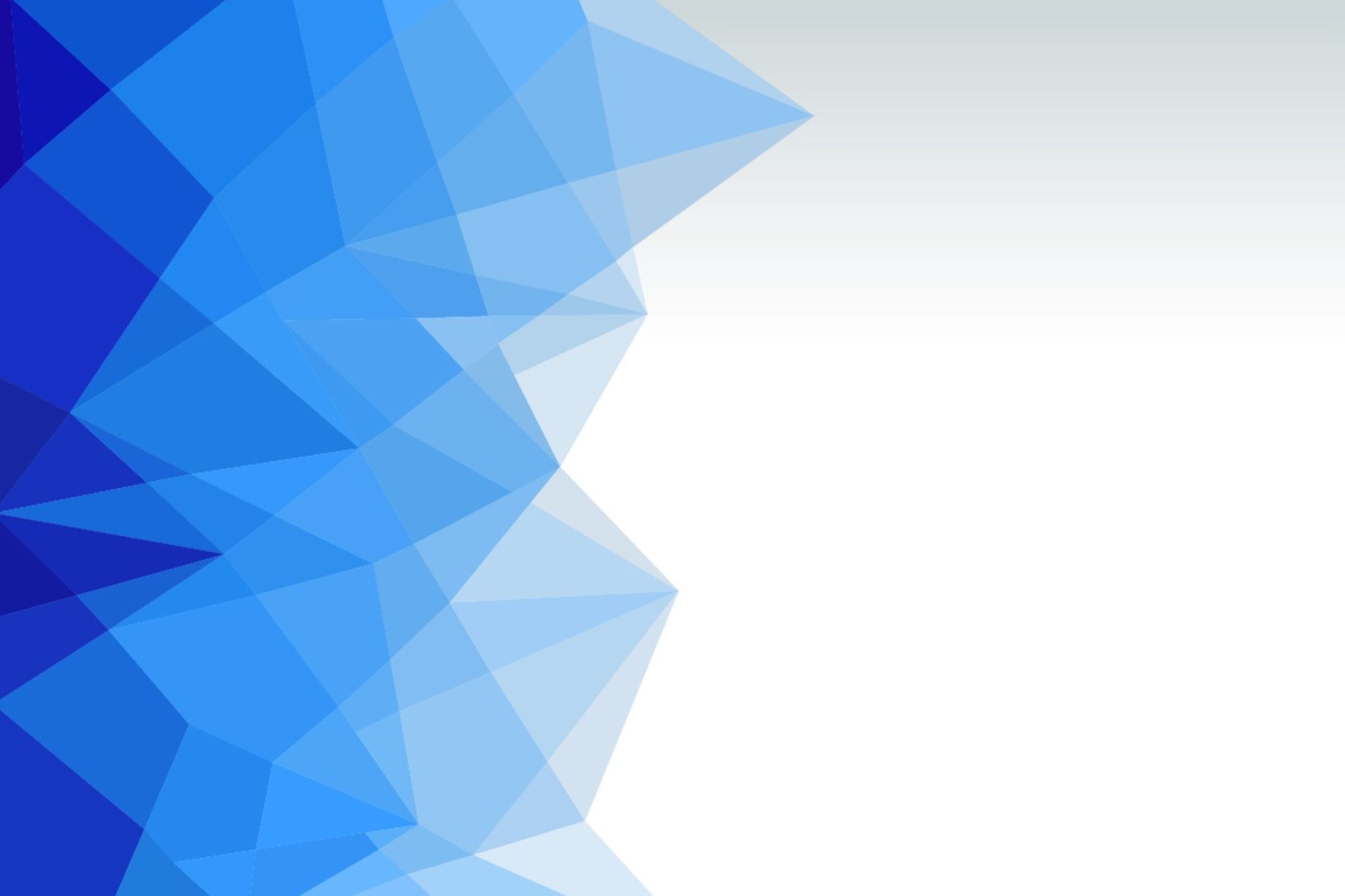 DS 4440
Deep Learning
Midterm Review
Concepts to Know So Far
McCoullough-Pitts neuron model (weighted sum then nonlinearity)
Binary logic neural networks
Universal computations (two+ layers and nonlinearities are needed)
Modular machine learning: Pytorch tensors, autograd, and modules. Organization of parameters into module attributes.
Losses: what makes a good/bad loss; MSE, L1, and cross-entropy loss
The backpropagation algorithm: computational graphs, backward pass, upstream/internal/downstream gradients, accumulation
First-order optimization: gradient descent, SGD, Momentum, ADAM
Conditioning gradients: exploding/vanishing gradients, choice and design of nonlinearities, initialization, centering, whitening
Symmetries: data augmentation, invariances
Convolutions: 1d, 2d convolutional kernels, receptive fields, padding, striding
Image Classification: CNNs, Pooling, AlexNet, softmax, Resnet, Dropout, batchnorm, fully-convolutional nets. Debugging and visualizing image classifiers.
Practice midterm
https://ds4440.baulab.info/2024-Spring/review/2022-midterm.pdf
Practice questions
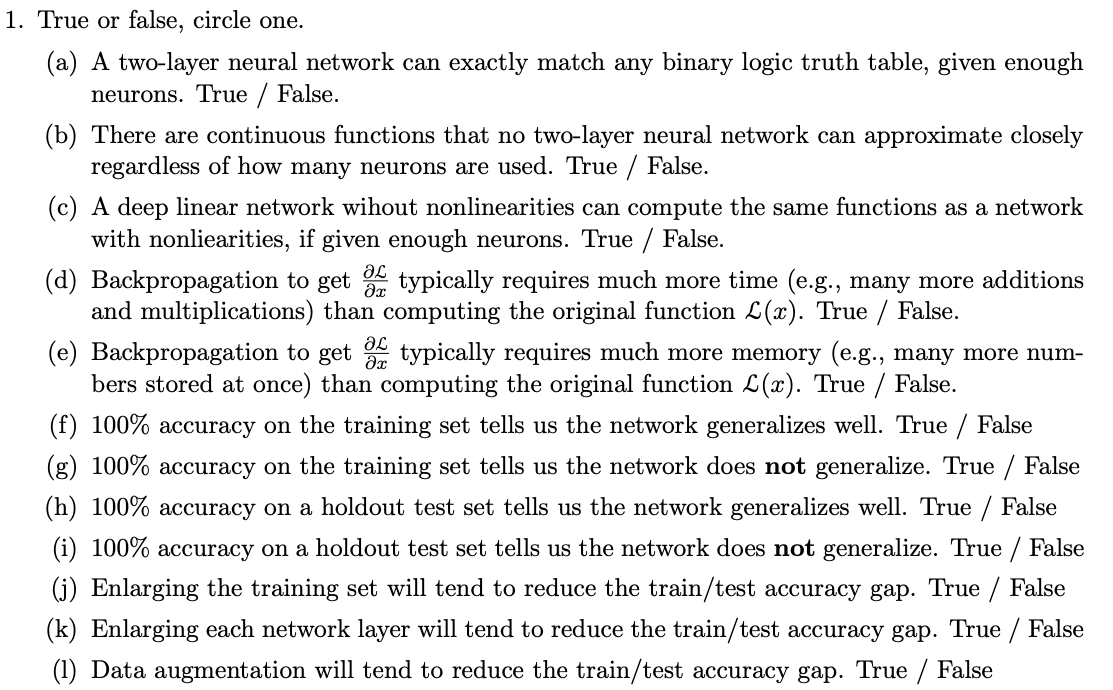 Practice questions
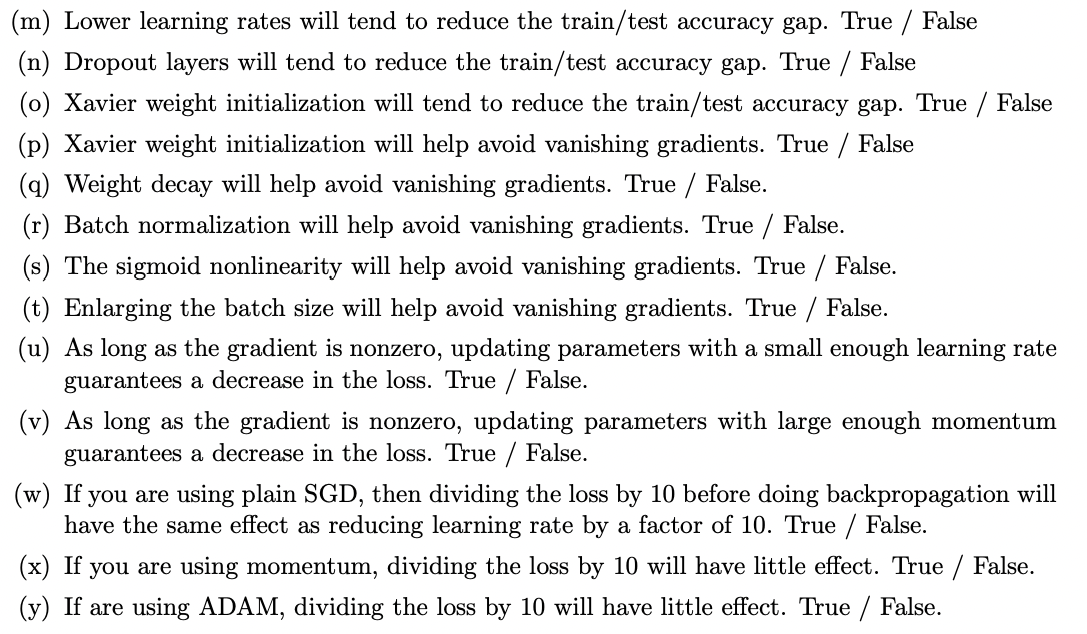 Practice questions
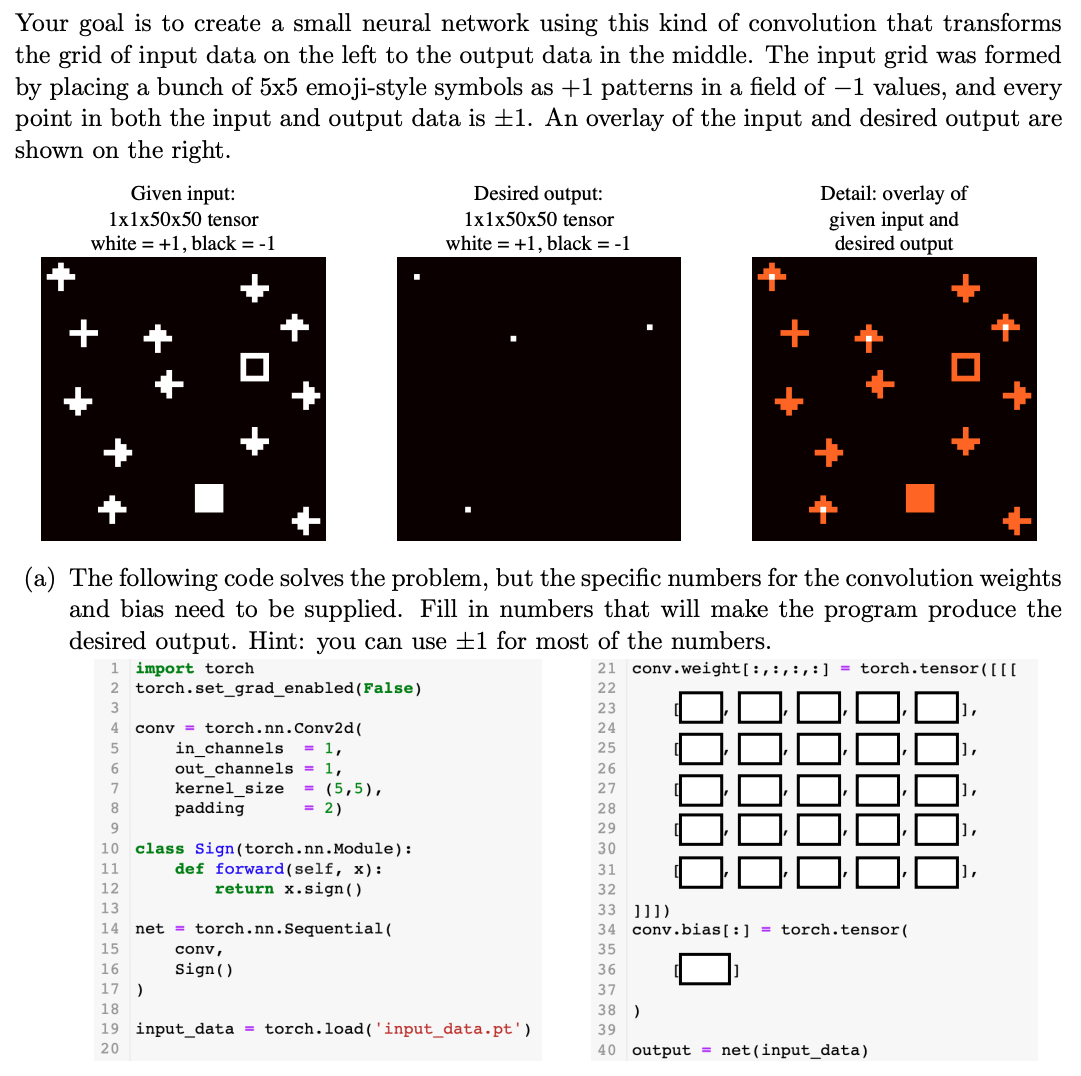 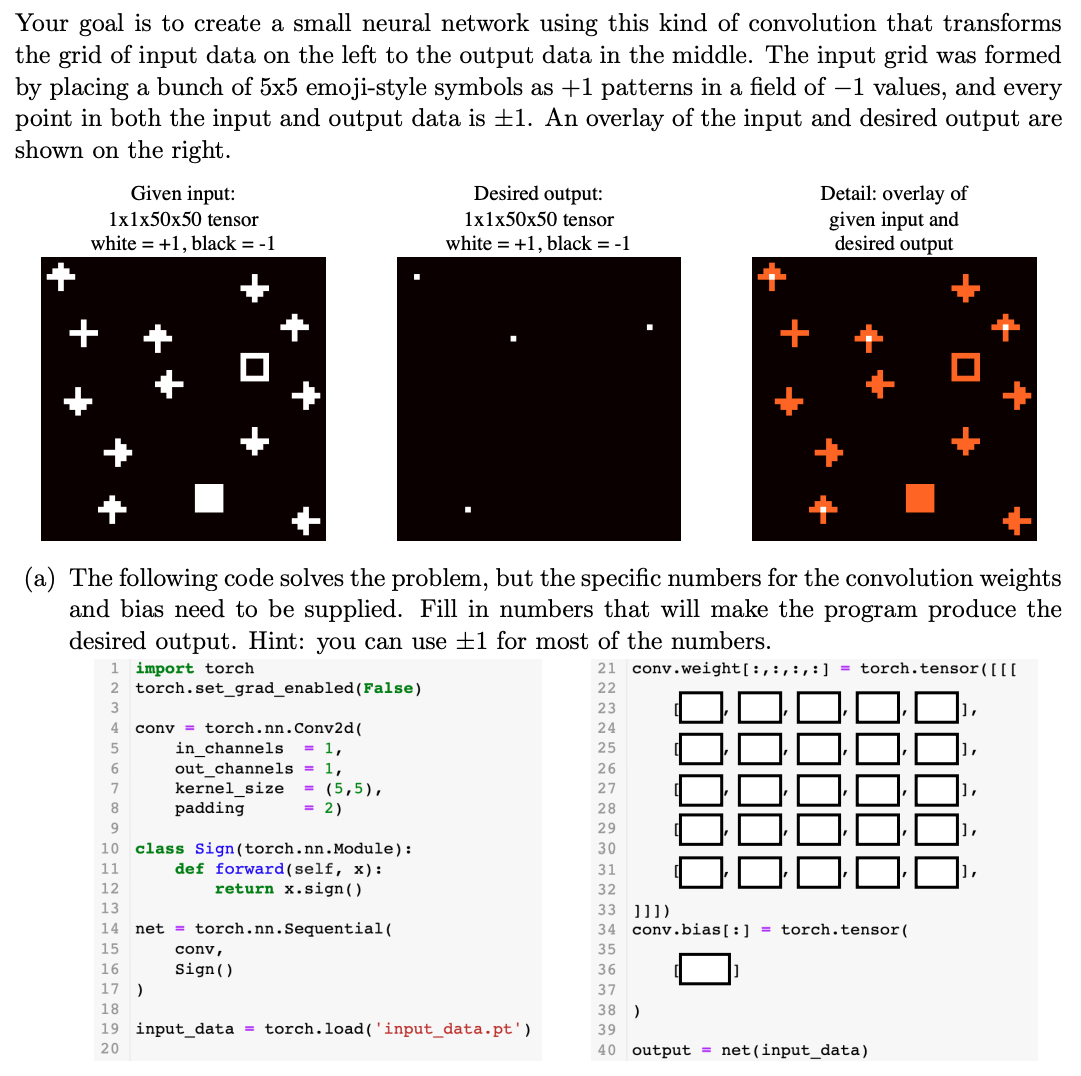 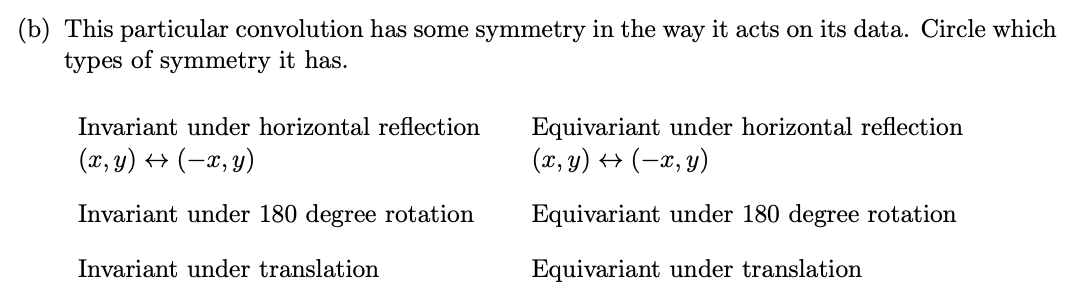 Practice questions
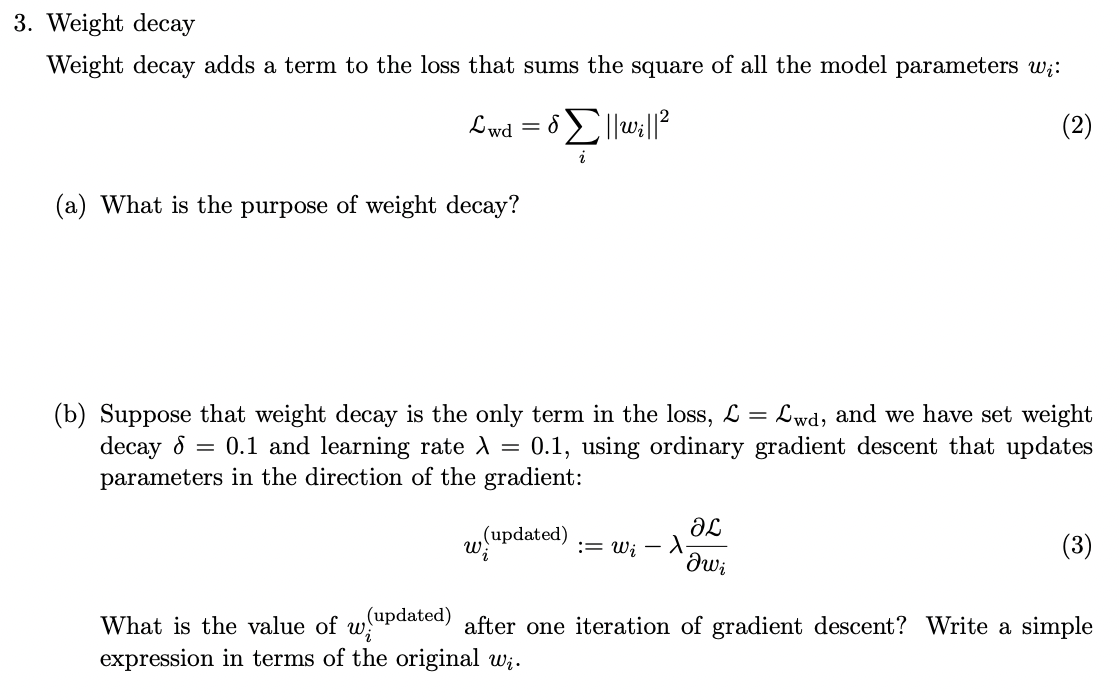 Practice questions
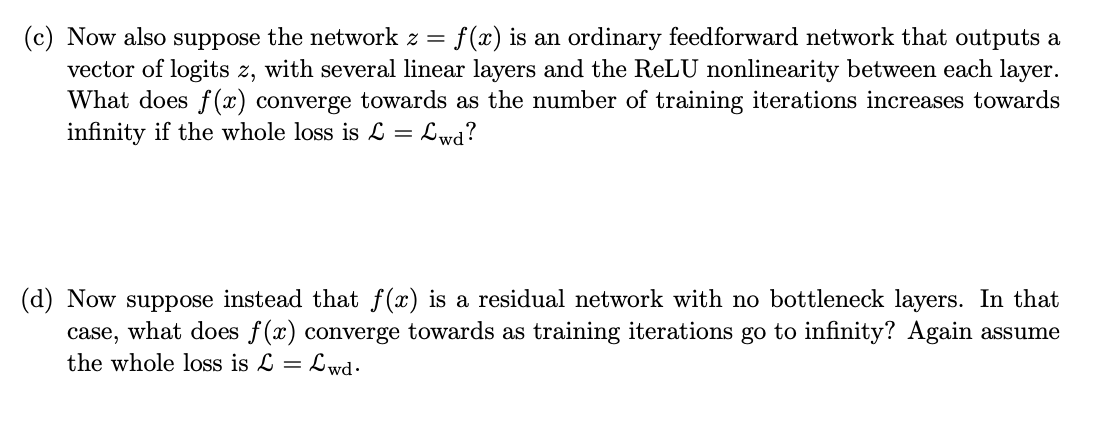 Practice questions
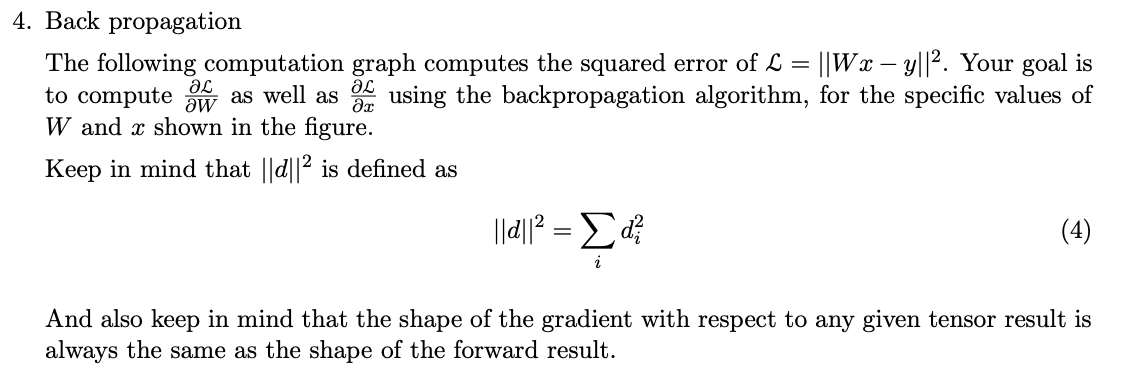 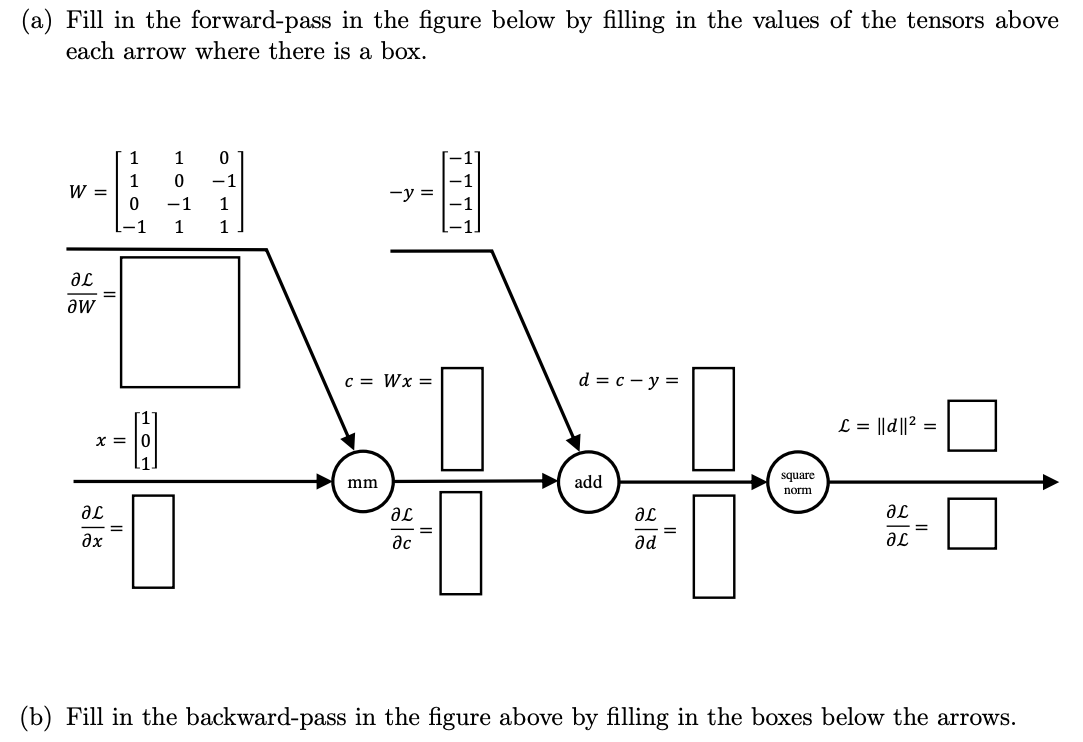 Practice questions
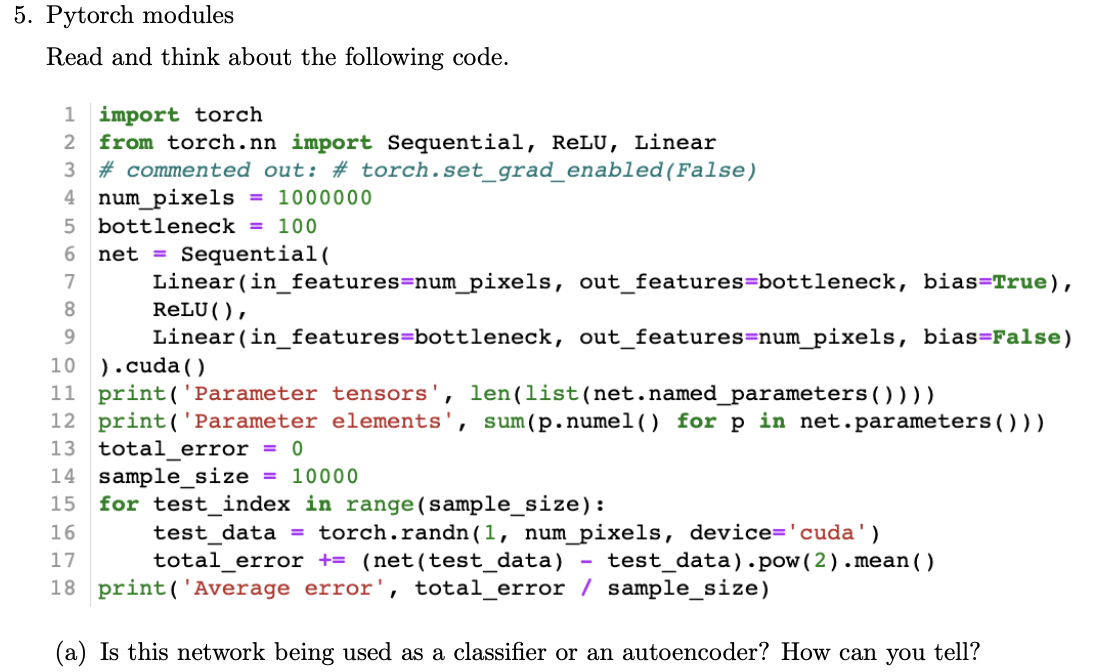 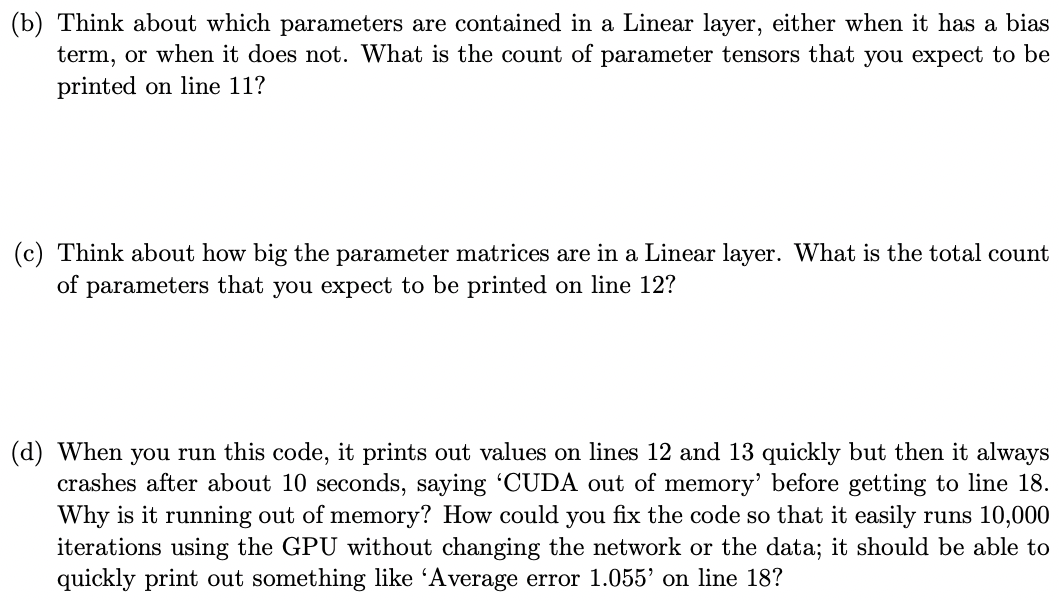 Practice questions
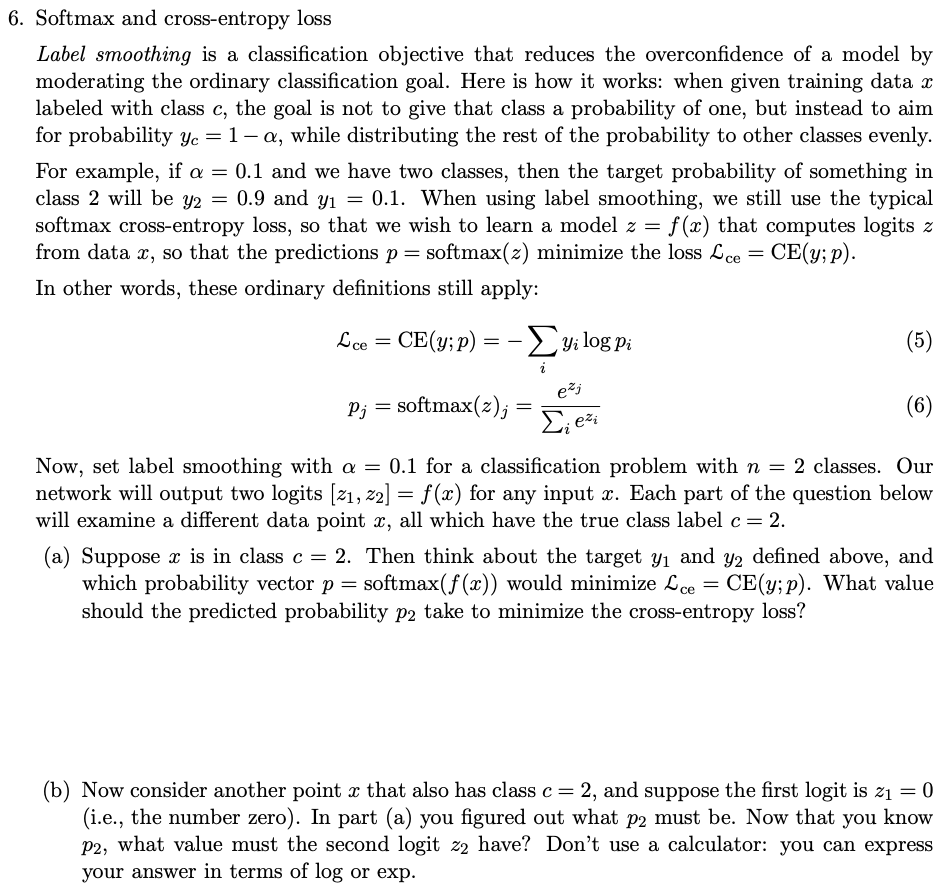 Dot-products are about angles
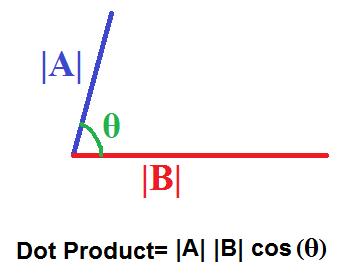 Geometry of high-dimensional space
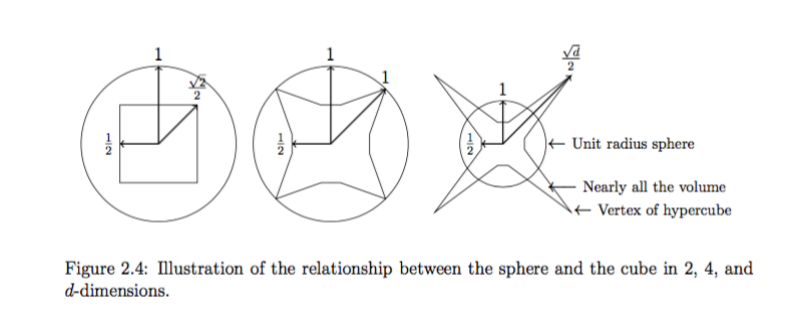 Notice how a hypercube is very “spiky” in high dimensions.How many spikes?What is the typical dot-product between randomly chosen corners?